МЕЖДУНАРОДНЫЙ ФОРУМ «АТОМЕКС 2018»
Эксплуатация и модернизация АЭС, основные проекты 2019 года. Перспективы развития
Максимов Юрий Михайлович
Заместитель директора по производству и эксплуатации АЭС АО «Концерн Росэнергоатом» – директор Департамента планирования производства, модернизации и продления срока эксплуатации
Москва, 03-04 декабря 2018
Эксплуатирующая организация Концерн Росэнергоатом
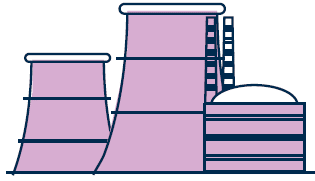 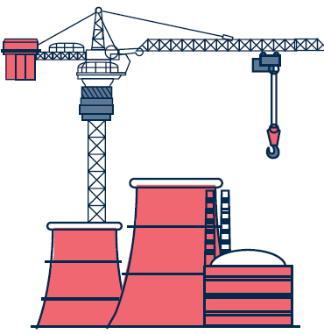 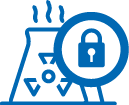 АО «Концерн Росэнергоатом» - крупнейшее электроэнергетическое предприятие
Топ-5 мировых энергокомпаний по установленной мощности
Крупнейшие в России компании по производству электроэнергии
ГВт
млрд кВтч
Данные 2017 года
Основные показатели работы АЭС России
Выработка электроэнергии (млрд кВтч)
прогноз
Показатель срабатывания аварийной защиты на 7000 ч работы (данные ВАО АЭС) в 2017 году
Динамика нарушений в работе АЭС России
Сохранение доли атомной генерации в энергобалансе РФ
Ввод в эксплуатацию новых энергоблоков в 2018 году
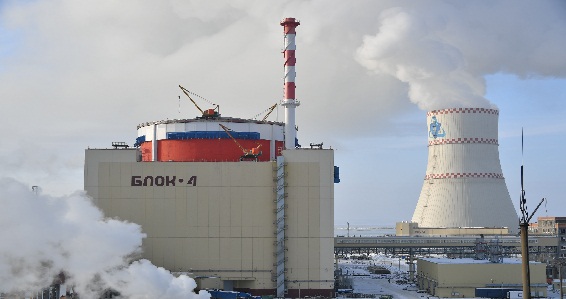 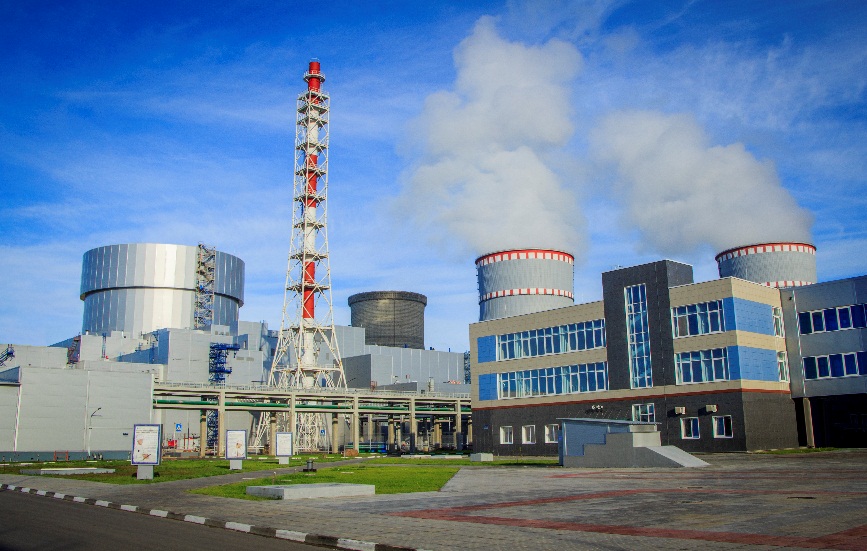 [Speaker Notes: РСТ-4:  06.12.2017 физпуск, 28.09.2018 – ввод в промэксплуатацию. План на 2018 – 2,8 млрд. Выработано  на 01.12.2018 - 5,35 млрд. кВТч
ЛЕН-5:  08.12.2017 физпуск, 29.10.2018 – ввод в промэксплуатацию. План на 2018 – 1,8 млрд. Выработано  на 01.12.2018 -  2,41 млрд. кВТч]
Ввод в эксплуатацию новых энергоблоков
[Speaker Notes: ПАТЭС с ПЭБ, состоящим из двух реакторов]
Задачи по ПСЭ энергоблоков АЭС
До 2025 года – продление срока эксплуатации 10 энергоблоков  АЭС
 суммарной установленной мощностью 4933 МВт
4НВО
1,2КОЛ
2,3,4БИЛ
6 энергоблоков ПСЭ сверх 
45-лет
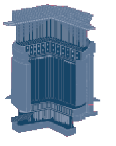 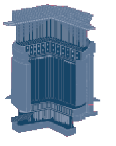 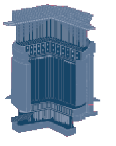 I поколение энергоблоков
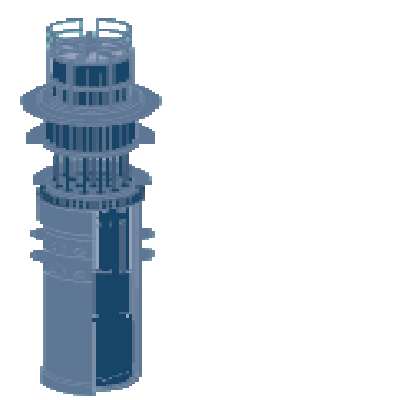 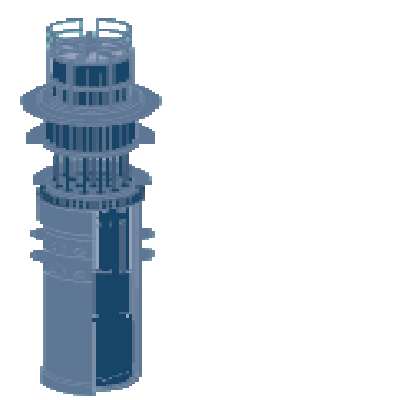 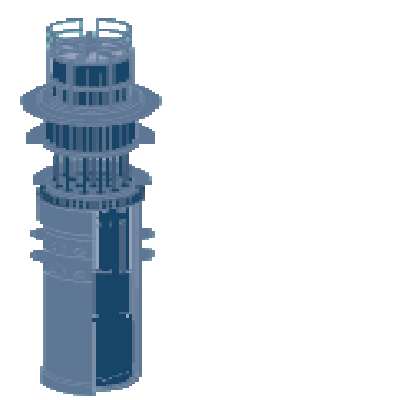 3,4БАЛ
3БЕЛ
3СМО
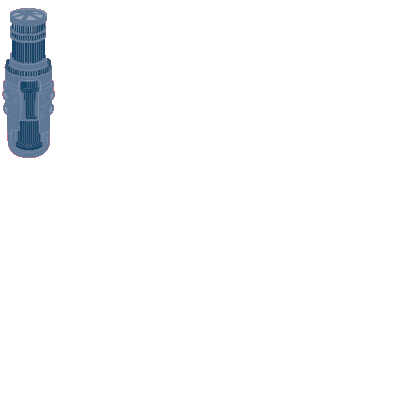 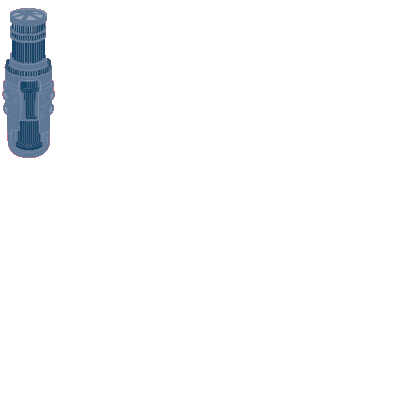 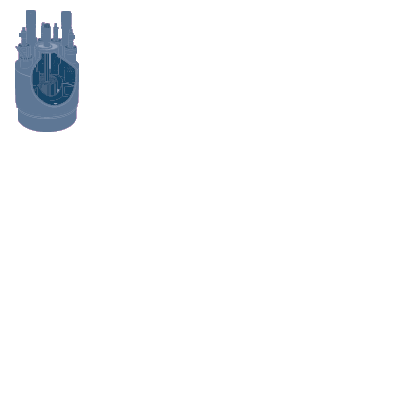 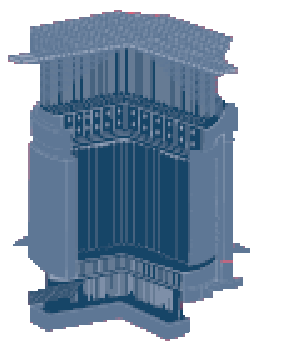 II поколение энергоблоков
4 энергоблока ПСЭ
сверх 45-лет
Повышение безопасности энергоблоков АЭС при ПСЭ
Снижение вероятности повреждения активной зоны
в 2,93 раза
в 5,21 раза
в 2,09 раза
в 1,85 раз
в 1,36 раза
Реализация программы обеспечения безопасной и устойчивой работы действующих энергоблоков. Основные направления
Ремонтная кампания 2019 года
типовые ремонты
ВРХ
ВРК
ПСЭ
замена 2 ПГ
модернизация
замена генератора
Наиболее продолжительные мероприятия по повышению безопасности, запланированные в 2019 году
Приложения
Основные мероприятия по замене оборудования, запланированные в рамках ПСЭ
Замена электротехнического оборудования
Замена тепломехнического оборудования
Спасибо за внимание!
Контактная информация
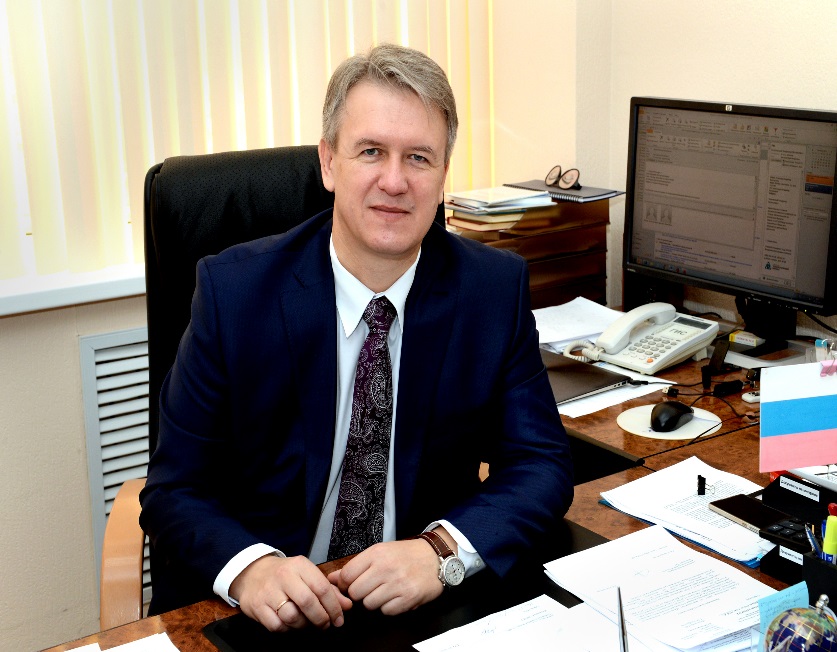 Максимов Юрий Михайлович
Заместитель директора по производству и эксплуатации АЭС АО «Концерн Росэнергоатом» – директор Департамента планирования производства, модернизации и продления срока эксплуатации
+7 (495) 921-19-24
maksimov-ym@rosenergoatom.ru